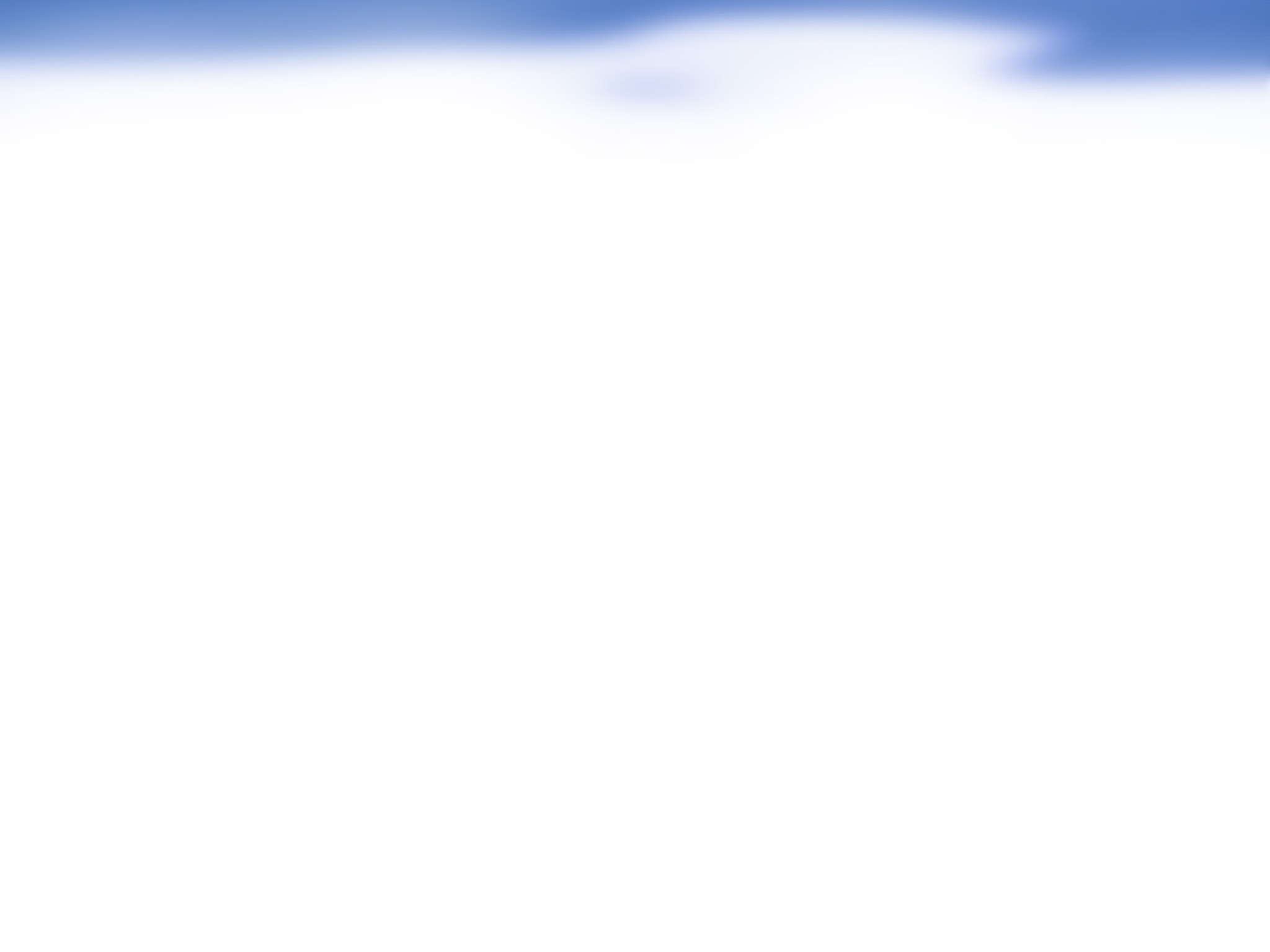 1-18: Kriminaliteta zoper vode in Water crimes project/Meško G., Migliorini M., Segato L., Kuhar S., Eman K.
POVZETKI / UGOTOVITVE:
Kriminaliteto zoper vodo je težko odkriti in preiskovati
Podatki se vodijo pod različnimi kategorijami kaznivih dejanj
Zakonodaja in politika na področju pitne vode se razlikujeta med državami
Prevladujejo tri vrste kaznivih dejanj zoper vode: 
onesnaženje,
namerna kontaminacija,
tatvine.
Največjo težavo predstavlja temno polje kriminalitete zoper vode…
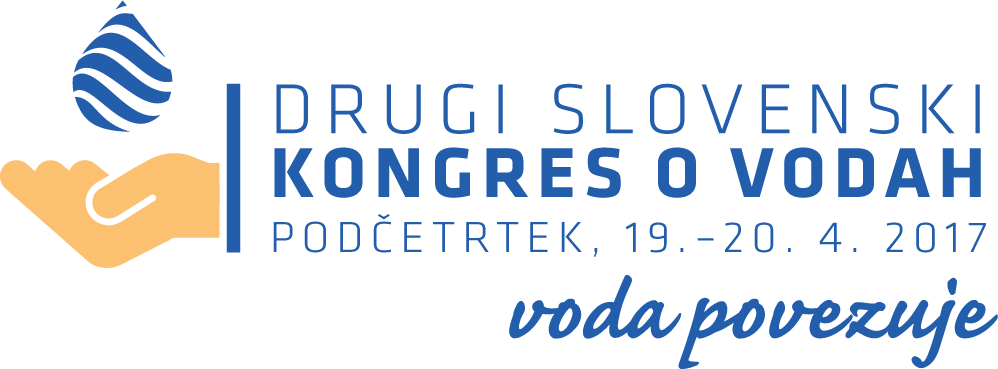 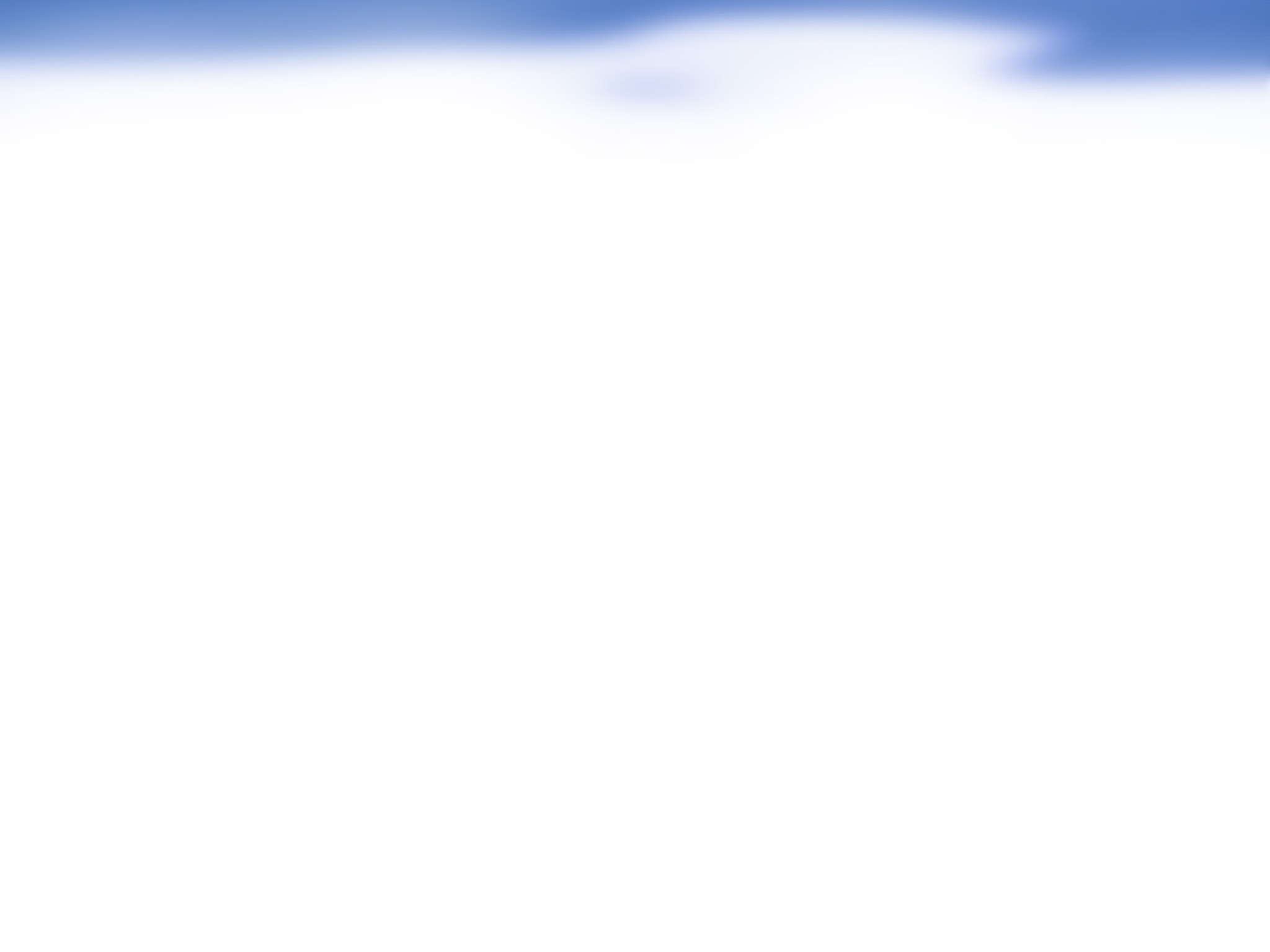 1-18: Kriminaliteta zoper vode in Water crimes project/Meško G., Migliorini M., Segato L., Kuhar S., Eman K.
VPRAŠANJA / PREDLOGI ZA RAZPRAVO:
Kako pridobiti boljši vpogled nad kriminaliteto zoper vodo in na kakšen način jo lahko zmanjšamo?
Kako umiliti posledice?
Kako preprečiti tovrstno kriminaliteto?
Kaj so po vašem mnenju potencialne nevarnosti na področju voda? Kako jih zmanjšati?
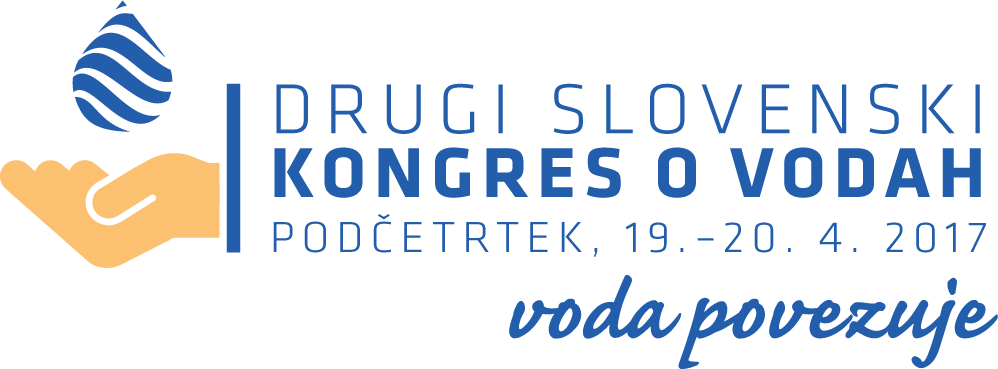